A semana começou com balões de ensaio
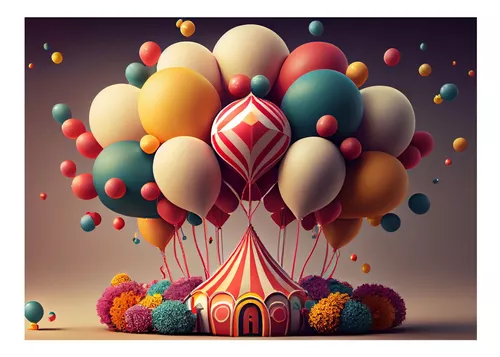 06 de março de 2024
Muitos balões do segundo escalão da política
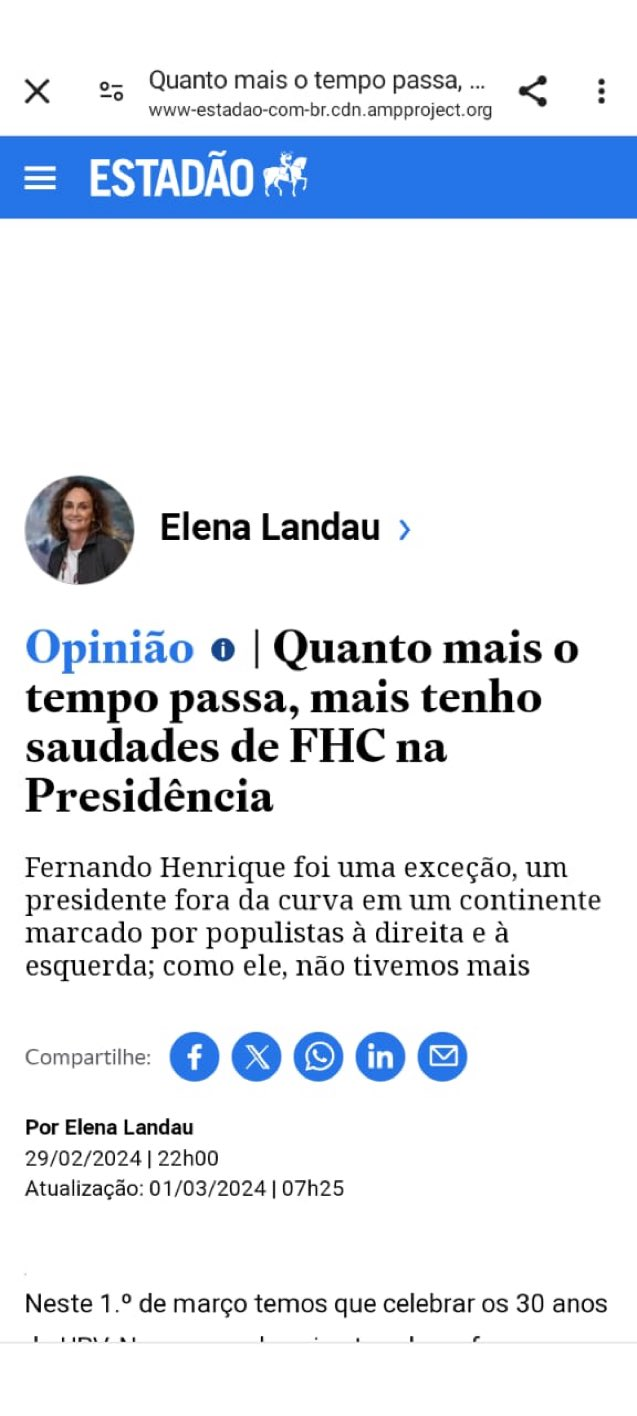 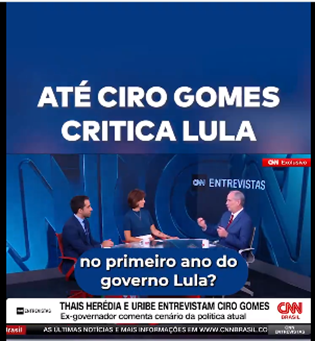 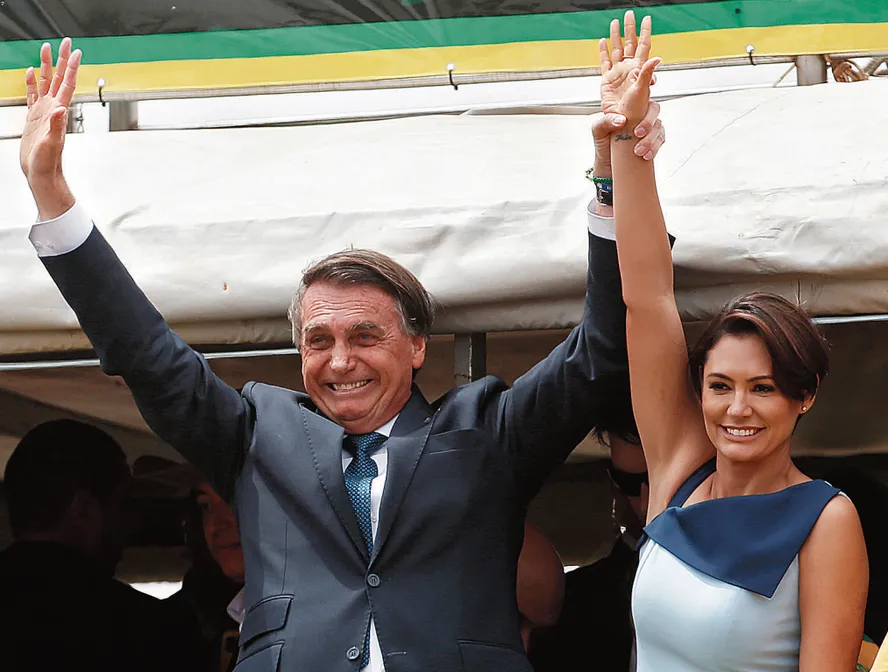 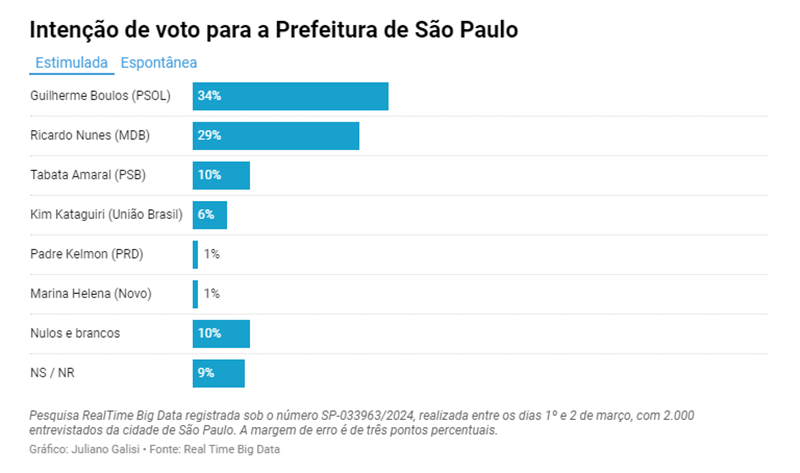 A pesquisa que tabata não gostou
O baixo astral do campo progressista
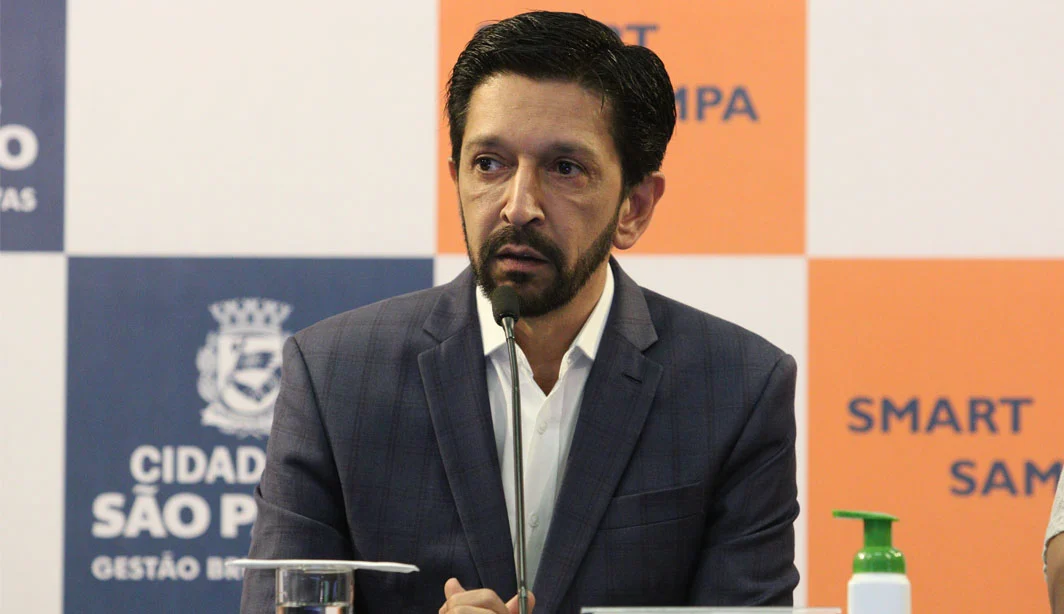 Pior: nunes não tem boas notícias
223 contratos da gestão Ricardo Nunes têm indício de cartas marcadas
O valor contratado soma 4,3 bilhões de reais 
Três empresas vinculadas a uma mesma família firmaram um total de 38 contratos emergenciais com a Prefeitura de São Paulo, somando R$ 751,1 milhões 
As empresas B&B Engenharia e BBC Construções, propriedade de Walter Roberto Braga, 63 anos, e Cintia Barros, 52 anos, em conjunto com a Abcon, fundada pelo filho do casal, Bruno Braga, 37 anos, destacaram-se pela quantidade de obras emergenciais assumidas
Sistema eleitoral dos eua não cria surpresas
Trump e Biden praticamente definidos como candidatos centrais da disputa para a Presidência da República 
Trump vence em 13 estados até agora, e Biden é escolhido em 15
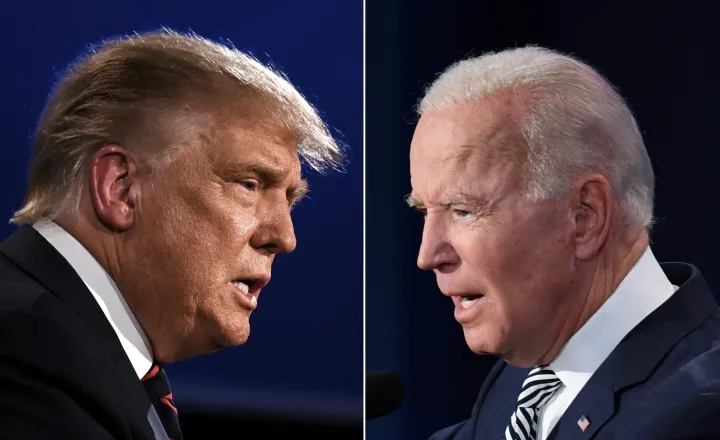 Pesquisa quaest
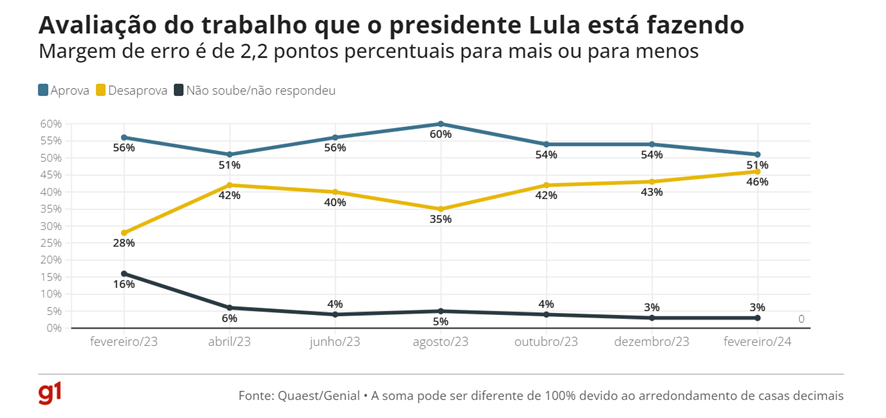 51% aprovam trabalho do presidente Lula; 46% desaprovam
Aprovação teve queda de três pontos percentuais em comparação com dezembro, enquanto desaprovação subiu. Margem de erro é de 2,2
A calcificação do eleitorado
Entre os evangélicos, o índice de desaprovação de Lula é de 62%
Mais pobres aprovam governo (61%)
A calcificação está se estabelecendo. Terá reflexo nas eleições municipais?
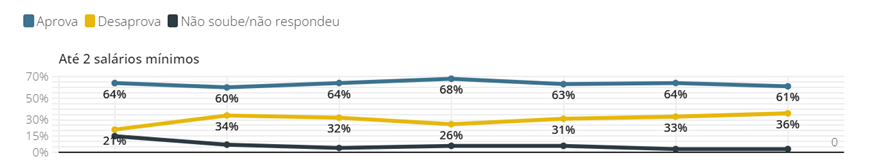 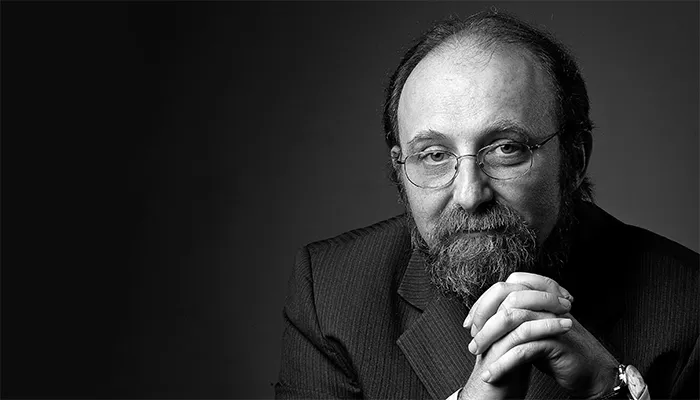 Sobre o nosso convidado